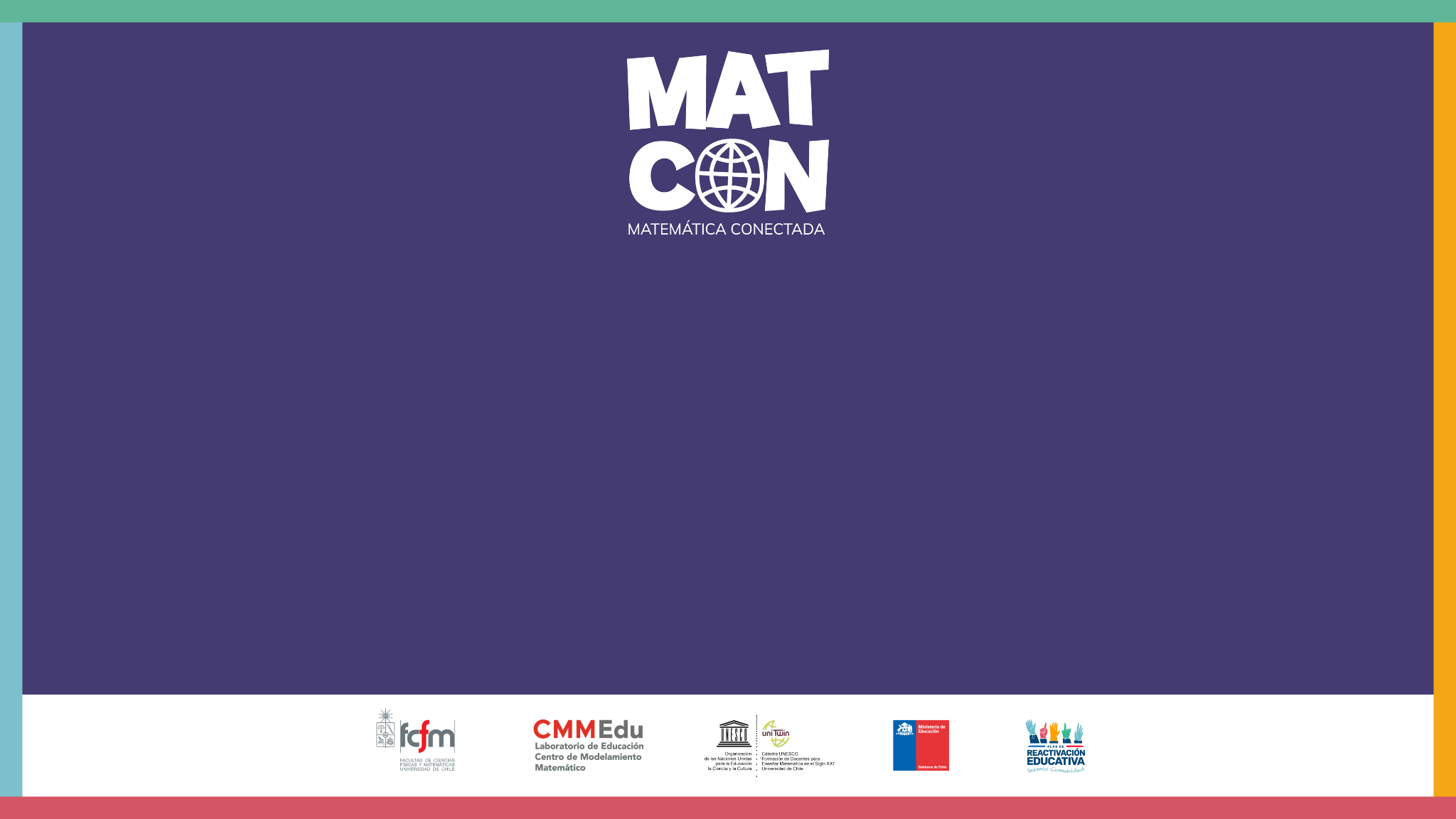 Transmisión del sonido en submarinos
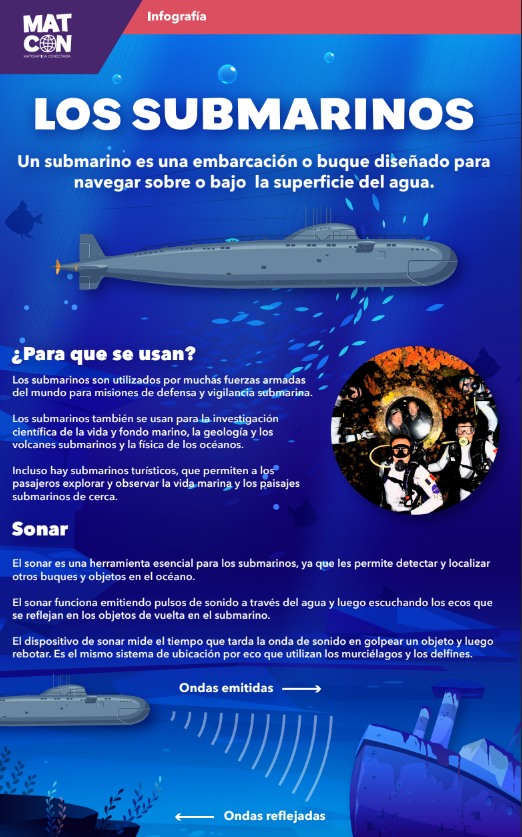 Infografía: 
Los submarinos
[Speaker Notes: *Observación para el docente → Si tiene el video descargado en su computador, puede editar la presentación para generar un hipervínculo al video desde la diapositiva]
Los submarinos
¿Cómo se sumerge un submarino?

¿Para qué sirve un submarino? 

¿Para qué sirve el sonar?
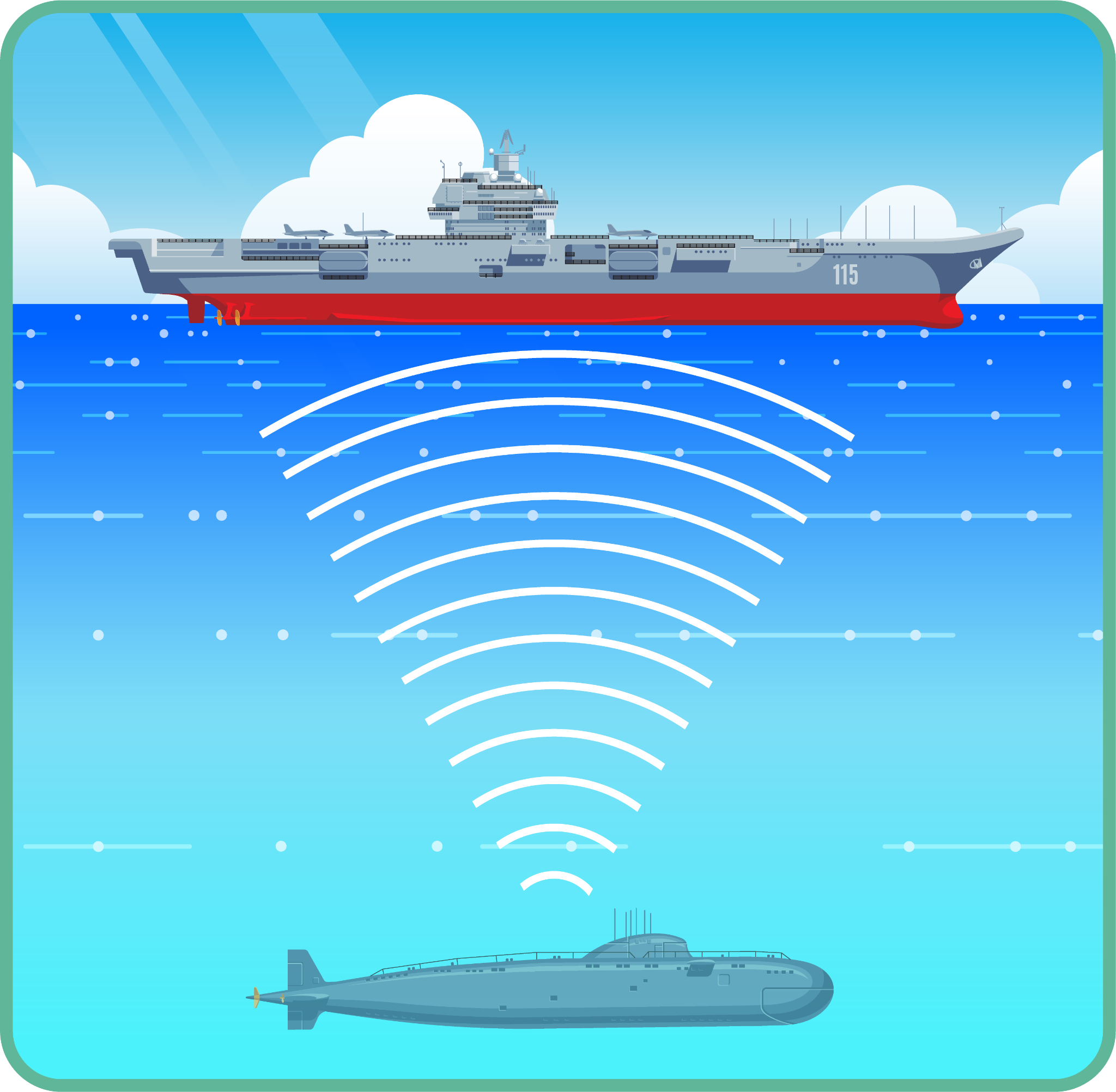 Presentación del problema
Dos submarinos que navegan a la misma profundidad en el mar se dirigen el uno hacia el otro. El submarino 1 navega a una velocidad de 15 m/s y el submarino 2 lo hace a 20 m/s.
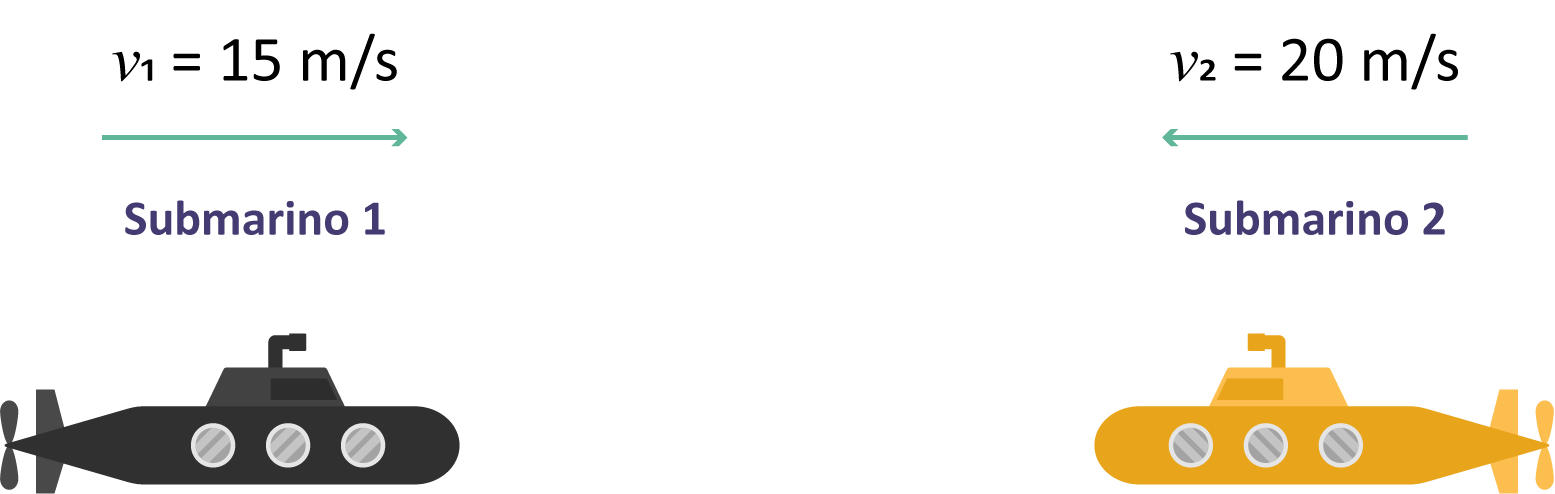 Presentación del problema
Para comunicarse utilizan señales sonoras, las cuales viajan por el agua del mar a una velocidad de 1500 m/s. A las 12:00 hrs el submarino 1 envía una señal para ubicar el submarino 2, el cual se ubica a 10 km en ese momento.
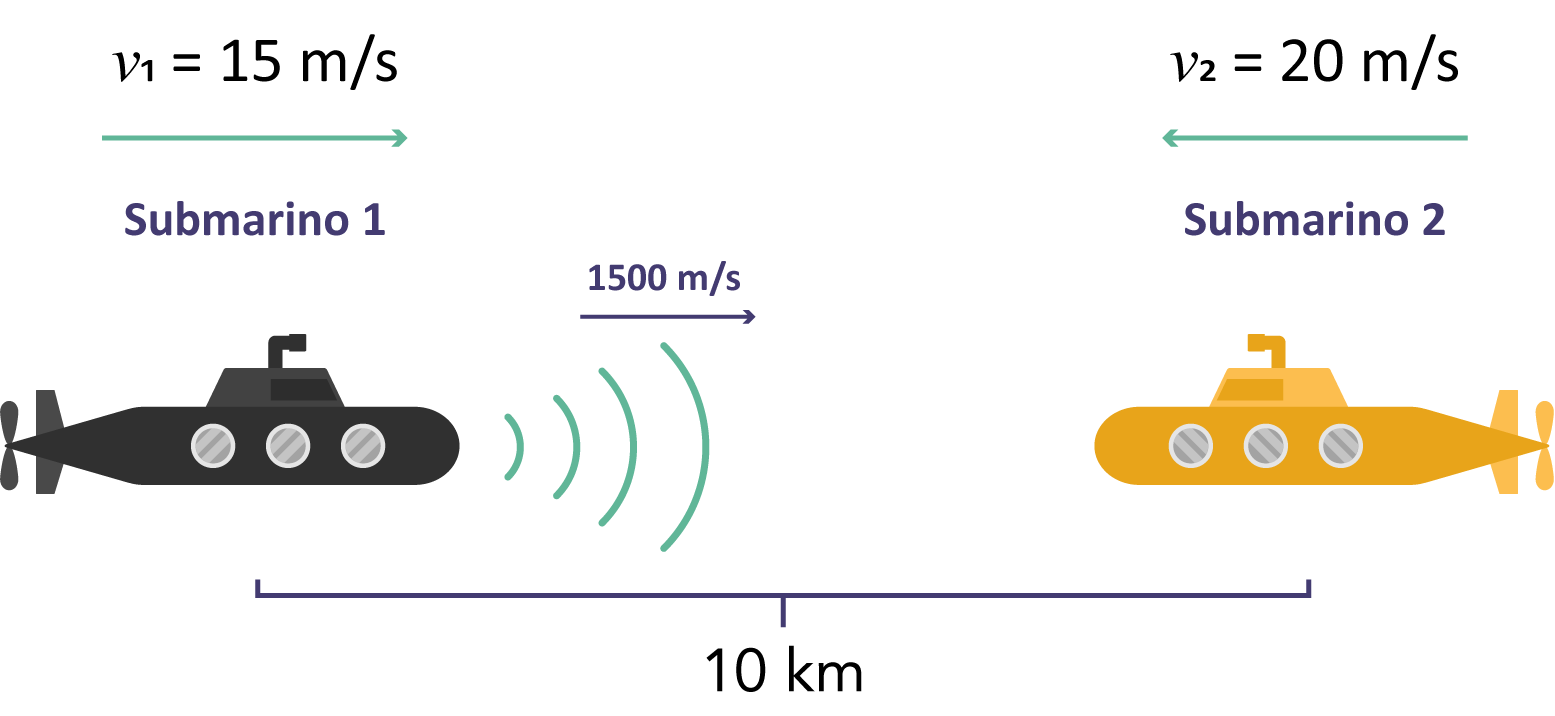 Presentación del problema
¿Dónde estarán los dos submarinos cuando la señal de rebote 
vuelva al submarino 1?
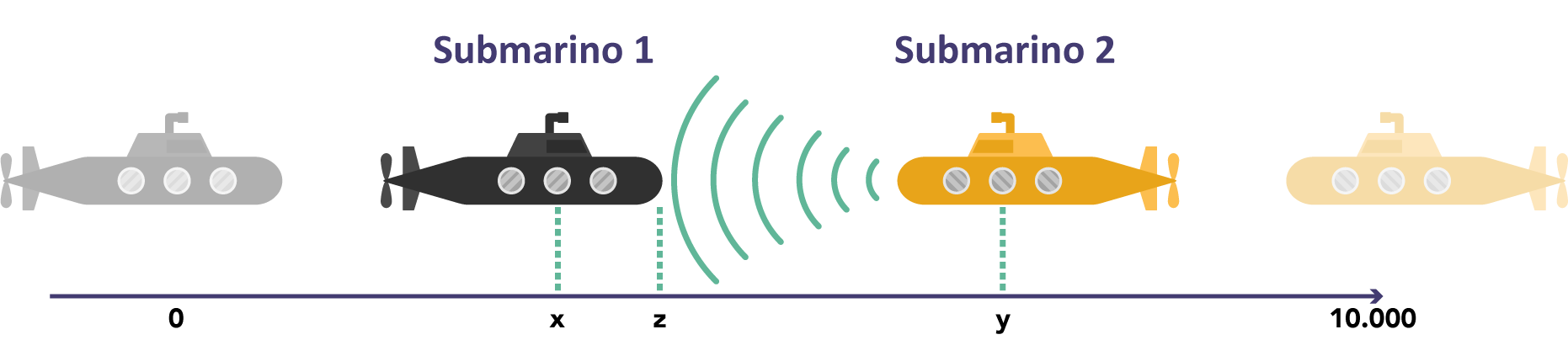 Actividad 1
1. ¿Qué expresiones permiten determinar la posición de cada submarino y de la onda sonora a partir del tiempo transcurrido?
Actividad 1
1. ¿Qué expresiones permiten determinar la posición de cada submarino y de la onda sonora a partir del tiempo transcurrido?
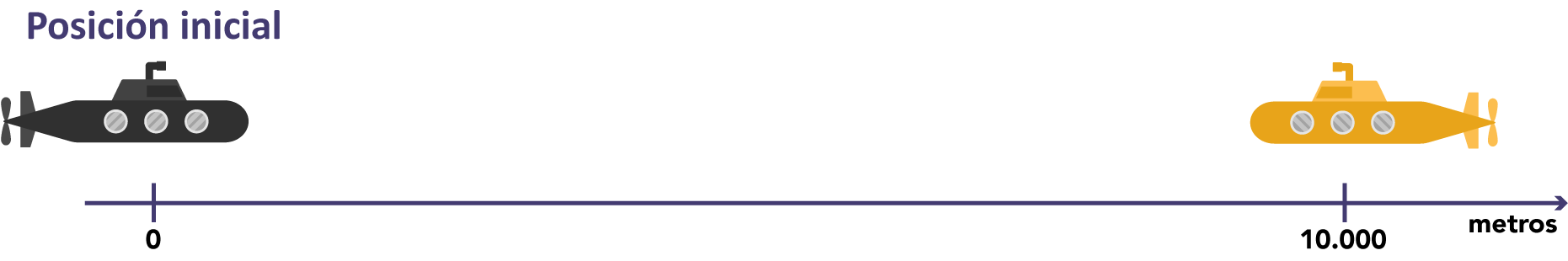 Actividad 1
1. ¿Qué expresiones permiten determinar la posición de cada submarino y de la onda sonora a partir del tiempo transcurrido?
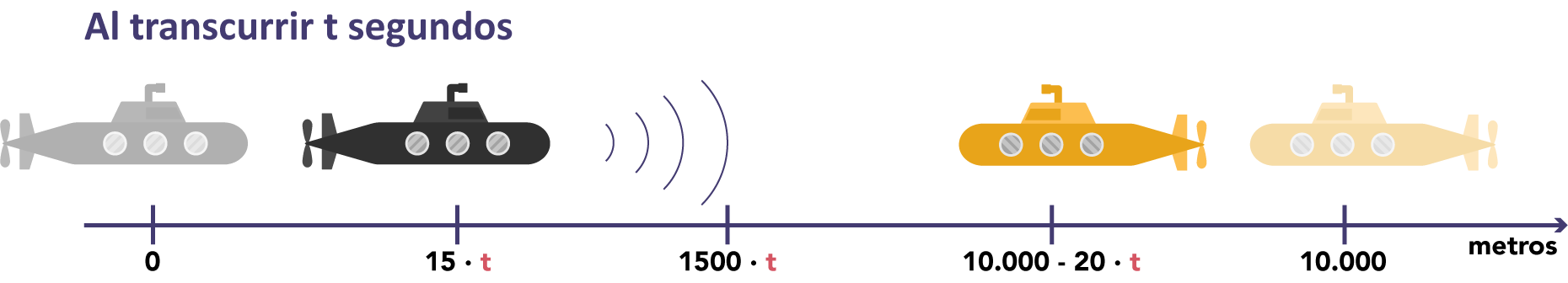 Actividad 1
2. ¿En qué instante de tiempo la onda sonora choca con el submarino 2?  ¿A qué hora sucede esto?
Actividad 1
2. ¿En qué instante de tiempo la onda sonora choca con el submarino 2?  ¿A qué hora sucede esto?
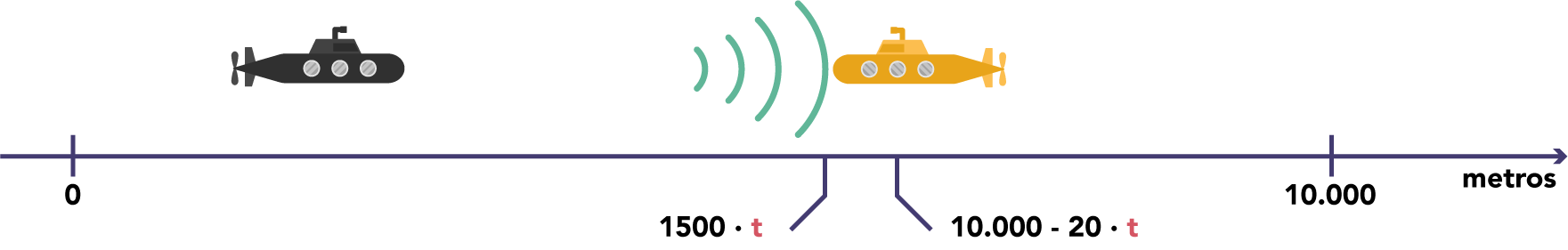 Actividad 1
2. ¿En qué instante de tiempo la onda sonora choca con el submarino 2?  ¿A qué hora sucede esto?
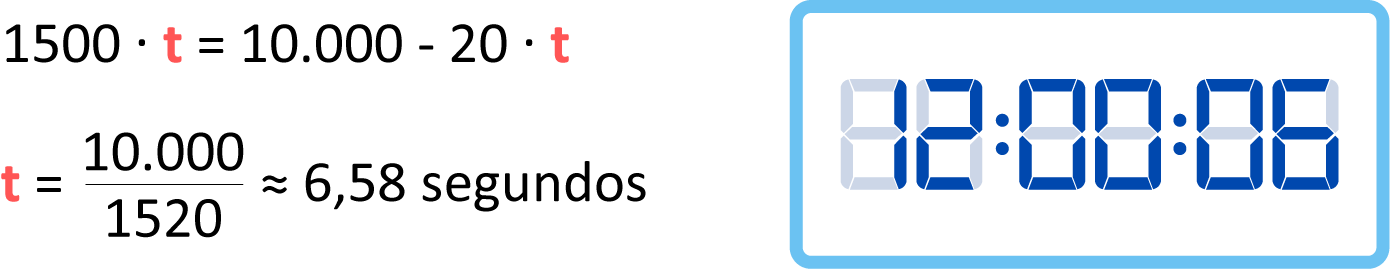 Actividad 1
3. ¿Qué posiciones tienen los submarinos en ese instante de tiempo?
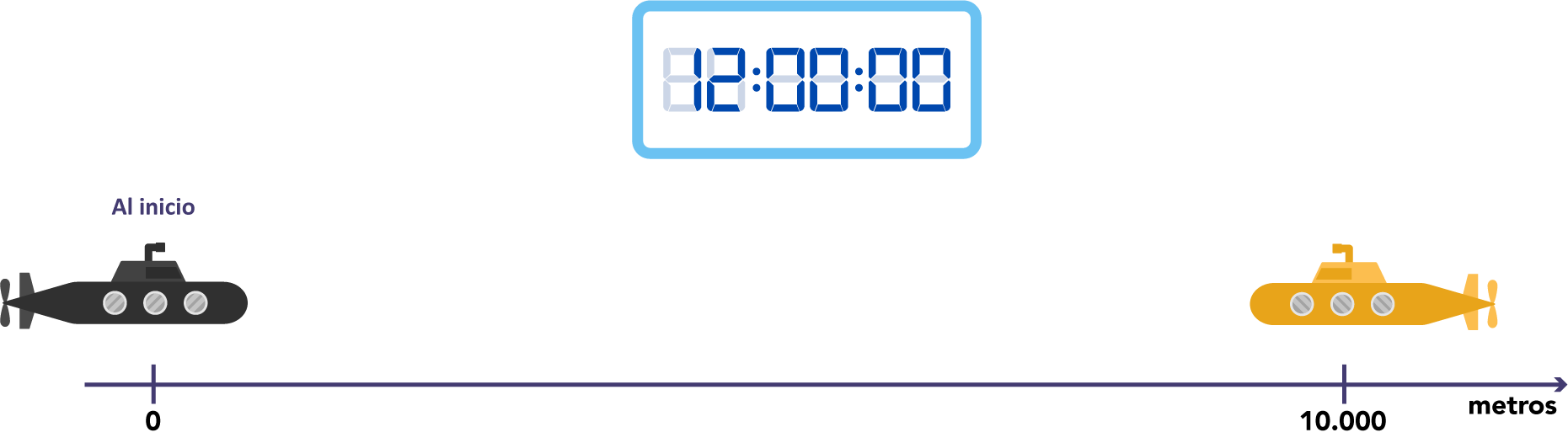 Actividad 1
3. ¿Qué posiciones tienen los submarinos en ese instante de tiempo?
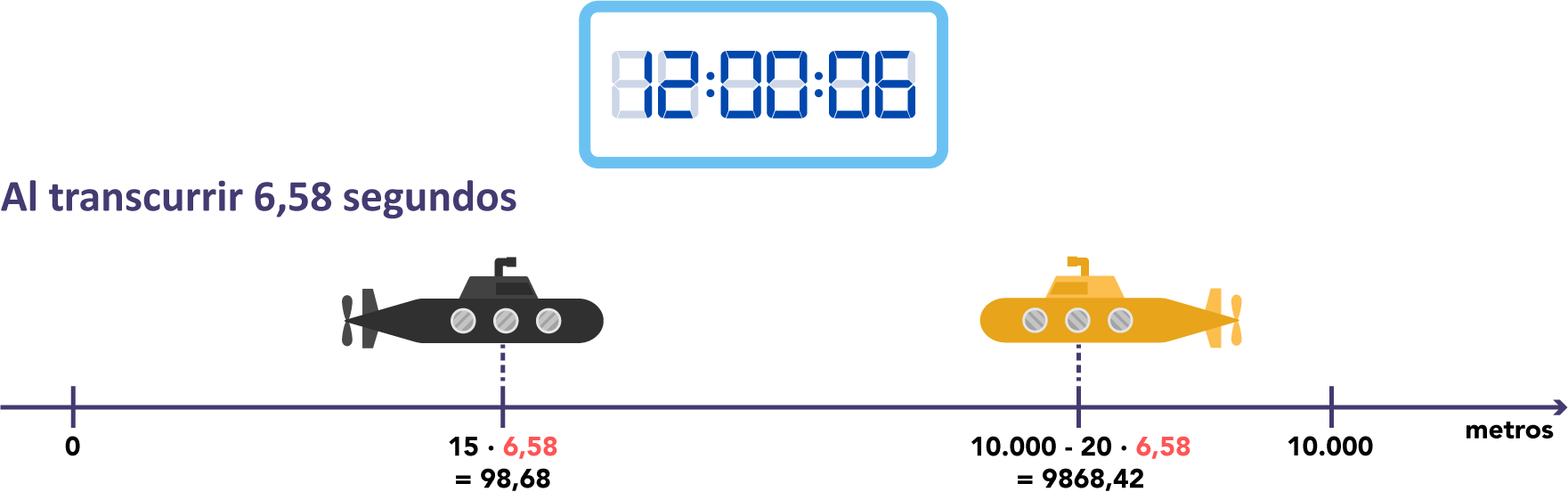 Actividad 1
4. Realicen un diagrama considerando las nuevas ubicaciones de los submarinos una vez que la onda sonora rebotó con el submarino 2.
Actividad 1
4. Realicen un diagrama considerando las nuevas ubicaciones de los submarinos una vez que la onda sonora rebotó con el submarino 2.
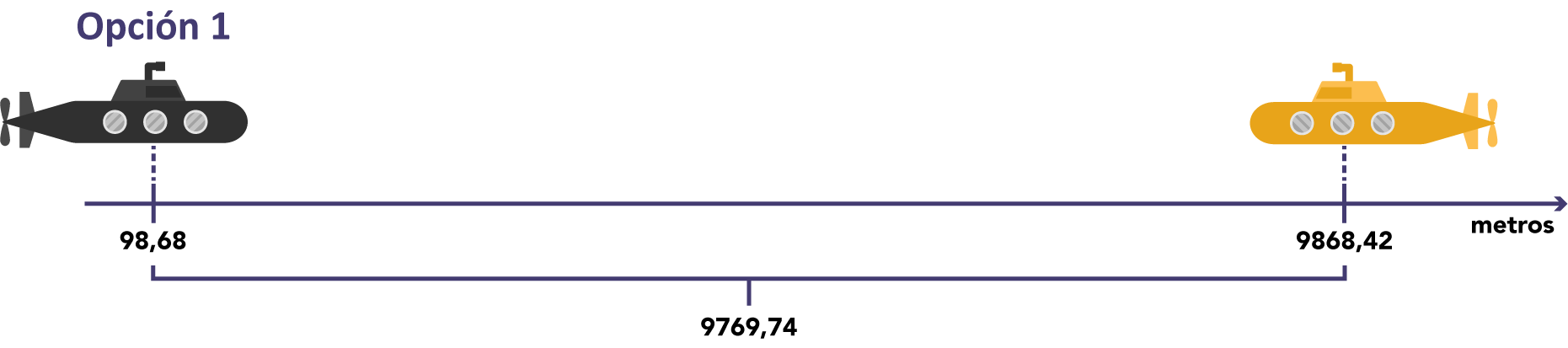 Actividad 1
4. Realicen un diagrama considerando las nuevas ubicaciones de los submarinos una vez que la onda sonora rebotó con el submarino 2.
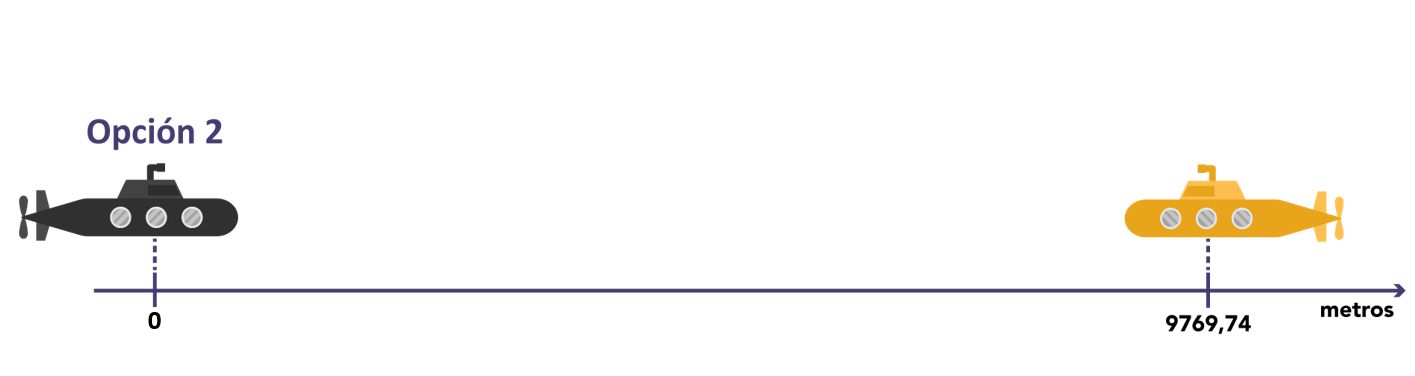 Actividad 1
5. ¿En qué instante de tiempo la onda sonora choca con el submarino 1?
Actividad 1
5. ¿En qué instante de tiempo la onda sonora choca con el submarino 1?
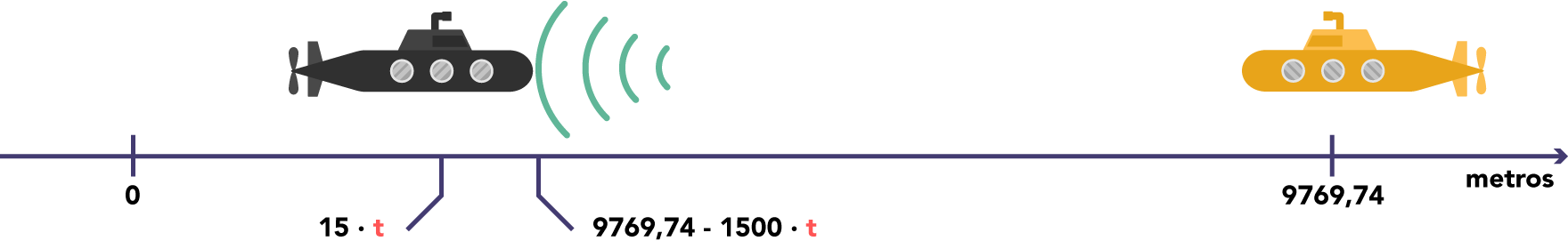 Actividad 1
5. ¿En qué instante de tiempo la onda sonora choca con el submarino 1?
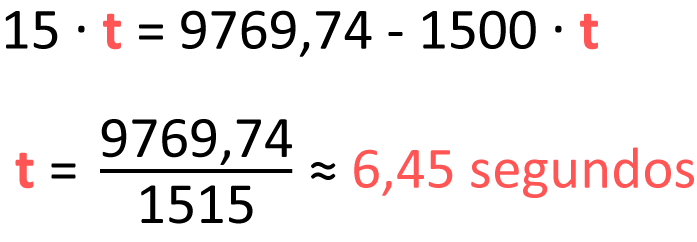 Recapitulemos
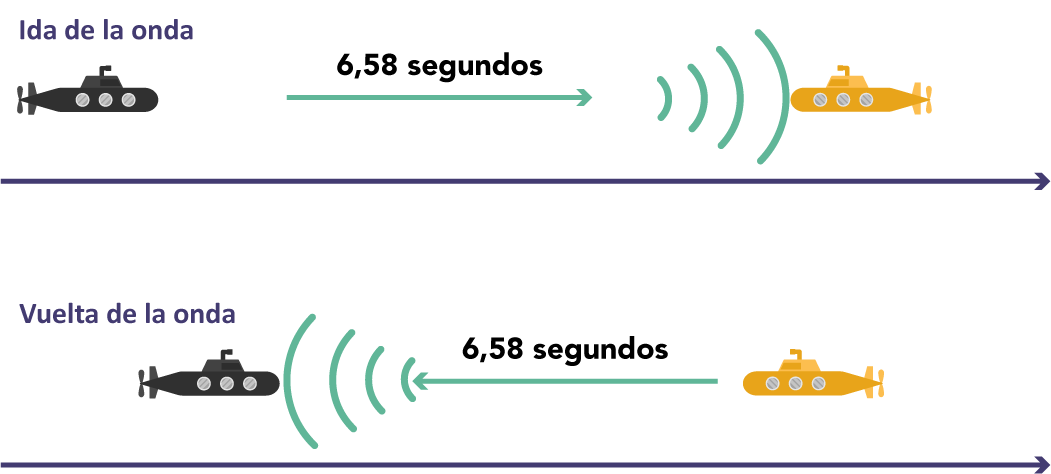 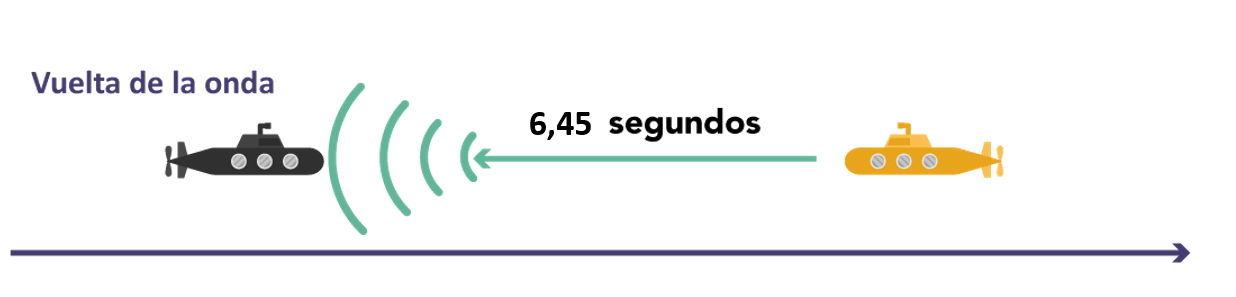 Recapitulemos
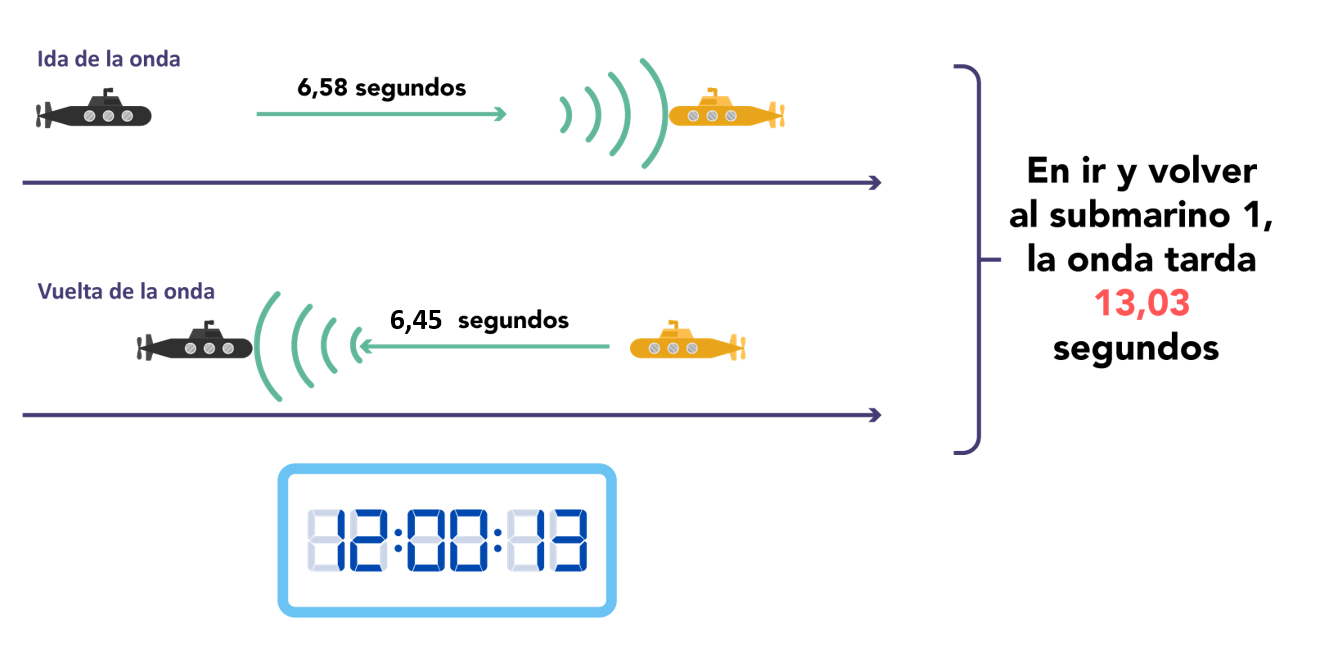 Volvamos al problema…
¿Dónde estarán los dos submarinos cuando la señal de rebote 
vuelva al submarino 1?
Volvamos al problema…
¿Dónde estarán los dos submarinos cuando la señal de rebote 
vuelva al submarino 1?
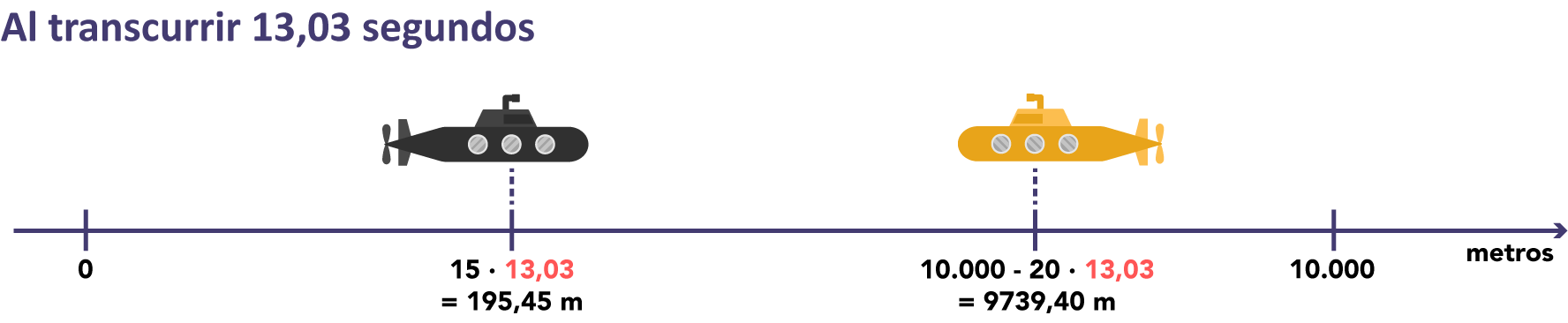 Conclusiones
Las ecuaciones son herramientas matemáticas útiles para resolver situaciones en las que dos cantidades, ambas dependientes de una misma variable, se igualan para un valor desconocido de dicha variable. Cuando es posible despejar la variable, es posible conocer el valor que hace cierta la ecuación, al que llamamos solución.
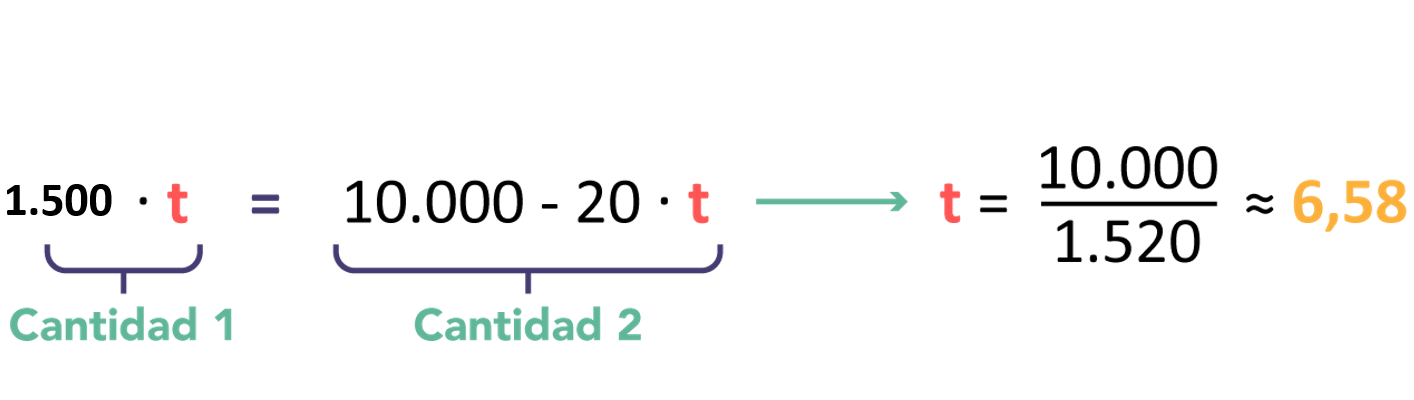 Conclusiones
Cuando estas cantidades tienen una relación lineal con la variable común, nos enfrentamos a ecuaciones lineales. En general este tipo de ecuaciones puede tener: 

solo una solución
ninguna solución
infinitas soluciones
Conclusiones
En esta situación, las cantidades que se igualan corresponden a posiciones: del frente de ondas y de uno de los submarinos; mientras que la variable corresponde al tiempo transcurrido desde que se emitió la onda.
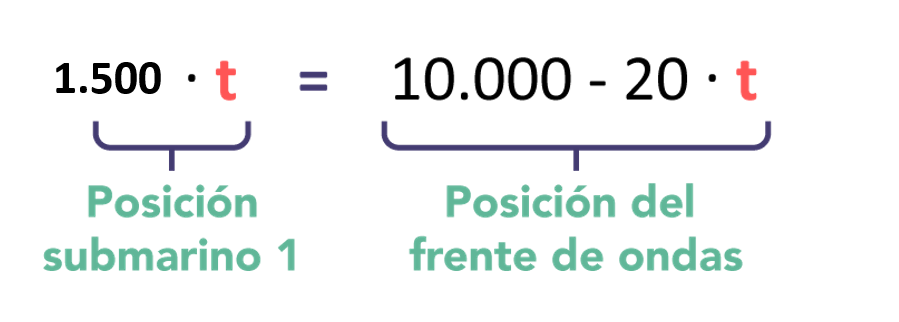 Conclusiones
Los diagramas son una herramienta valiosa para organizar y sintetizar información compleja, y su uso permite procesar la información de manera más efectiva y eficiente.
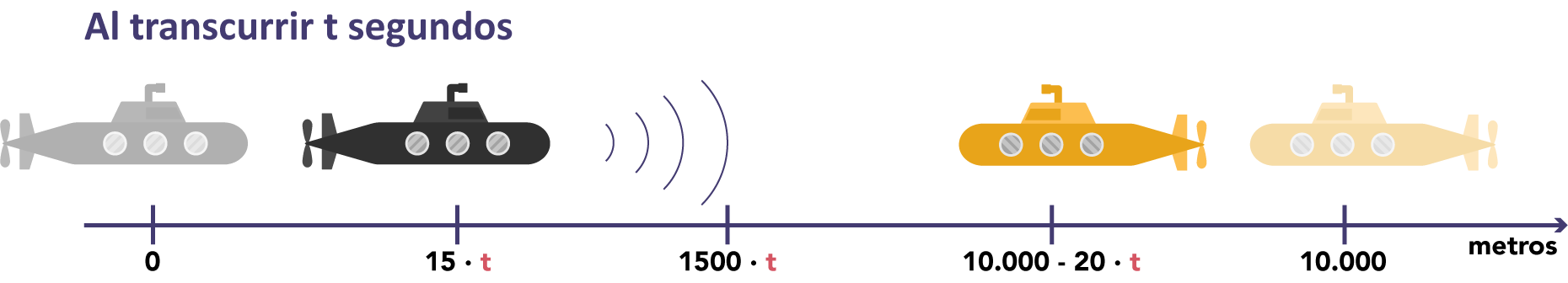 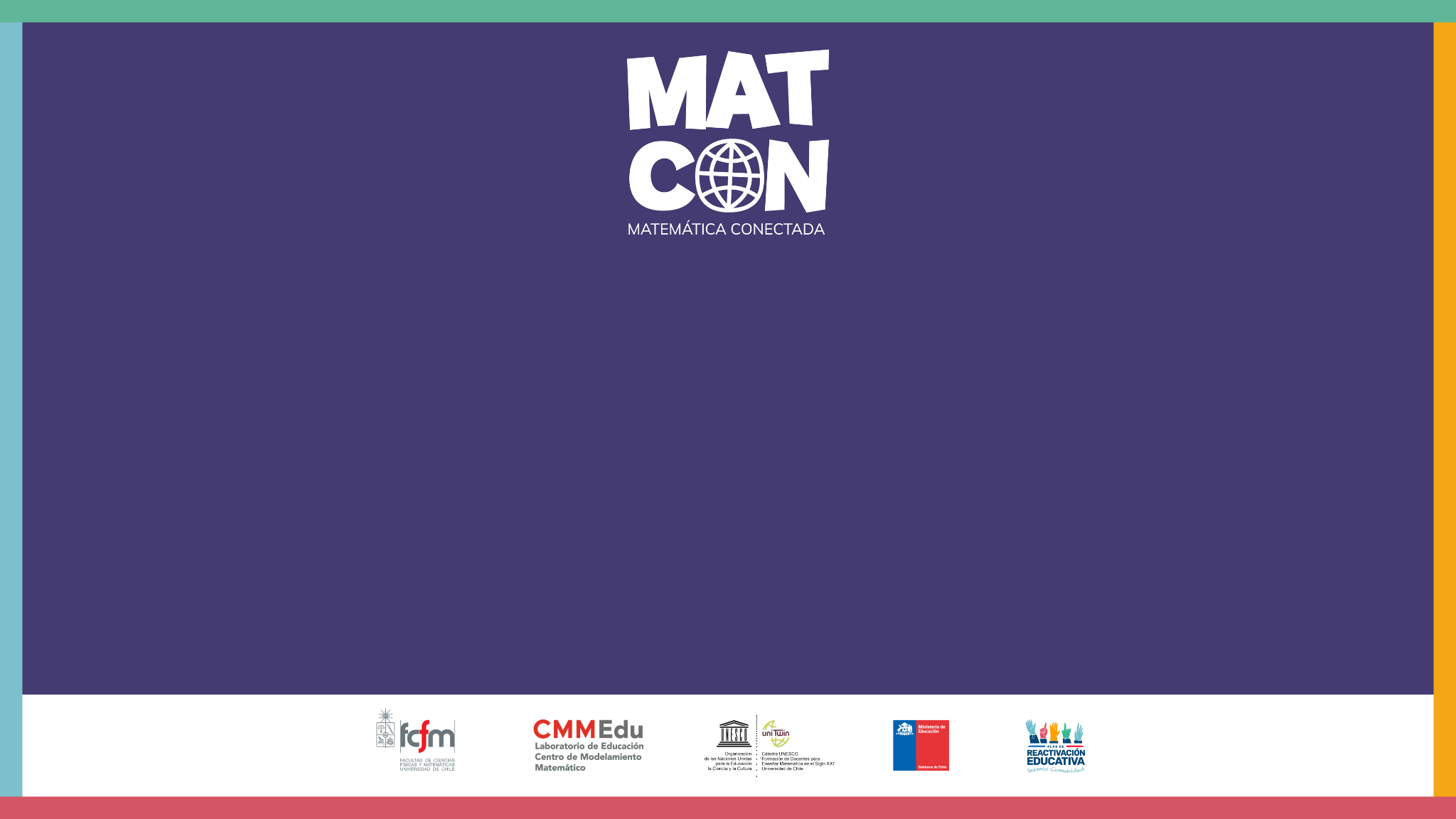 Transmisión del sonido en submarinos